Introduction to Computational Thinking
Final Project
1
(C) Dennis Kafura
Final Project
Take on the role of Data Scientist
Compute to solve a problem in your field
“A Tidal Wave of Data”
Slide 2
(C) Dennis Kafura
Data Science Process
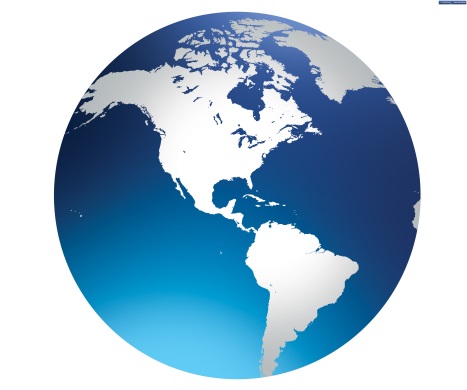 Lists
Dicts
Ints
Abstraction
Floats
Bools
Strings
Real World
Communicate Results
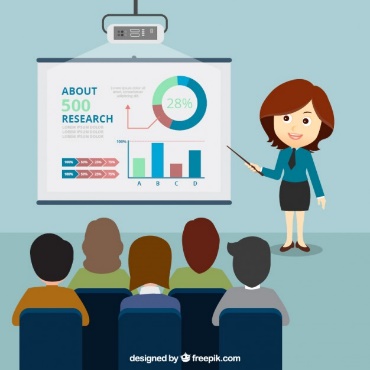 3
(C) Dennis Kafura
Final Project
Schedule
3 weeks
Project (both web page and Jupyter Notebook) due at 
Start of last class day
Attendance on last class day is mandatory.
Slide 4
(C) Dennis Kafura
Final Project Goals
Demonstrate mastery of the knowledge and skills acquired in the course
An individual assignment submitted as your original work under the VT Honor Code. It is an Honor Code violation to reuse parts of any prior final project.
Role of the Cohort:
A support group that can be used for help in:
Critique of questions/visualizations/answers
Matplotlib tips
General concepts
Psychological support
Not to be used for:
Creating questions, visualizations, etc.
Writing code specific to your project
Designing or creating project presentation
If you are not sure, ask course staff (UTAs, GTA, instructor)
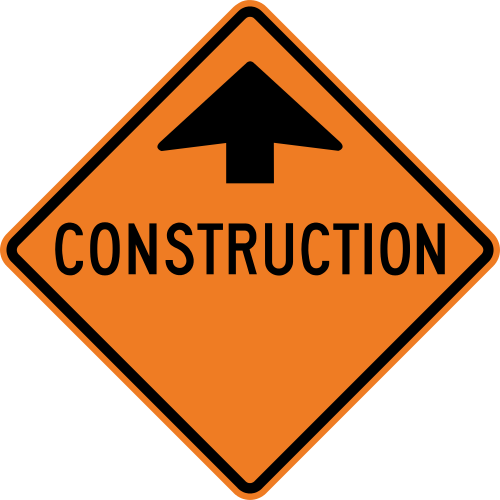 Slide 5
(C) Dennis Kafura
Final Project Restrictions
Your submission gets a 0 (zero) if it:
Uses the State Crime, Earthquake, or Weather datasets
If you use the County Crime data set you must make significant use of the county data
Repeats any part of a previous final project
Does not include the Honor Code statement
Is not submitted a web page
 Is not submitted the Jupyter Notebook that created the web page
Uses Excel, the Visualizer, or some other tool to make your visualizations
Slide 6
(C) Dennis Kafura
Final Project Components
Presentation contains
Abstraction
Data structure map
Questions to be answered
Limitations on answers
Visualizations
Answers
Code Explanation
Social Impacts 
Honor Code statement
One example is shown in Section 7.4
Slide 7
(C) Dennis Kafura
Progress Reports
There are 2 for credit Progress Reports
Day 25
Day 27
IMPORTANT NOTE: the Progress Reports must be entered by midnight of their respective class days!!
Demonstrates that you are making progress!
Upload current version the web page generated from your Jupyter Notebook
Suggestion: use the Jupyter Notebook 
to keep notes, ideas, to-do lists
as an outline of the project that you fill in over time
Slide 8
(C) Dennis Kafura
Rubric
See Section 7.5 for rubric evaluation criteria.
Slide 9
(C) Dennis Kafura
Project Plan
Here is a generic project plan. Work ahead of this plan whenever possible keeping in mind competing demands on your time and unpredictable delays and errors.
Slide 10
(C) Dennis Kafura
Choose a Dataset
Visit think.cs.vt.edu/datasets/python/
Over 40 datasets available
Connect to interests and long-term career
If nothing seems suitable, talk to us
Pick a dataset by the end of class!
Don't use Weather, State Crime, or Earthquakes
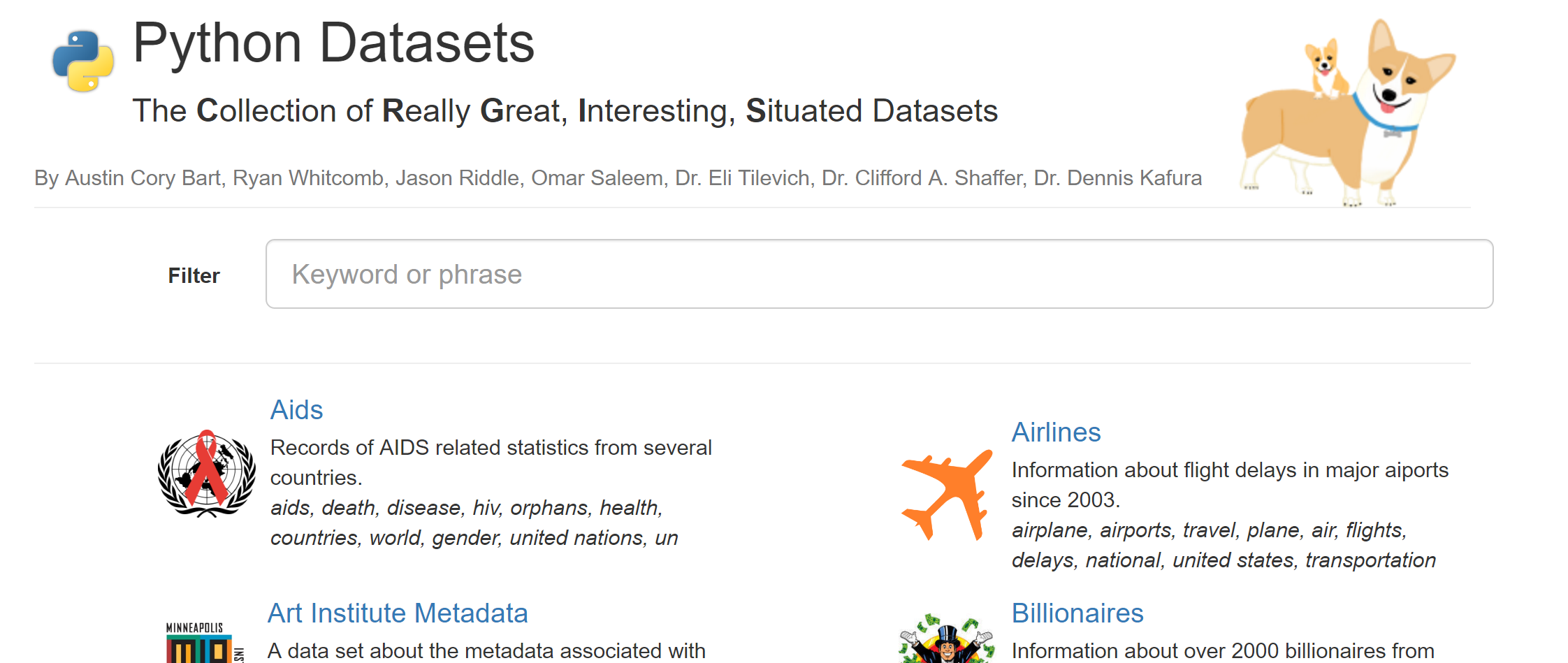 Slide 11
(C) Dennis Kafura
Early Completion
If you complete the final project before the end of the semester you need not attend classes provided that you sign a contract with the instructor
Contract terms
All final project components have been fully submitted and the project requirements have not been violated.
All grades for work prior to the final project (classwork and homework in Modules 1-5) have been reviewed and agreed to. These grades will not be given any further consideration for regrading.
Attendance on last class day is still mandatory.
The UTA has been notified. 
Class attendance after the early completion will not be counted in your final grade (neither credit nor penalty).
Slide 12
(C) Dennis Kafura
Review of scores
In submitting the final project you accept responsibility for having reviewed and accepted the scores on all assignments except for the final project itself.
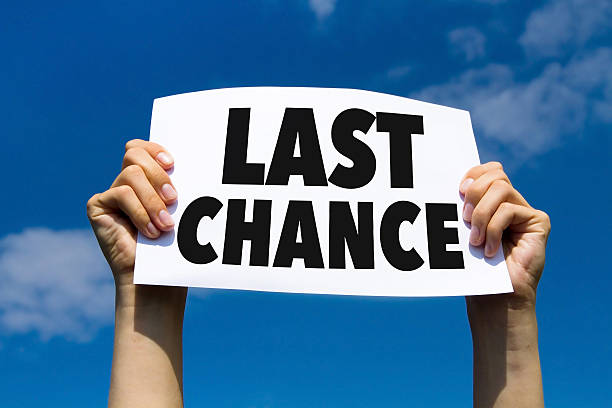 Image: http://longreef.com/2017/11/20/last-chance-bronze-artc-and-irb-proficiencies/
Slide 13
(C) Dennis Kafura
Next Steps
Get started …
Pick a dataset
Make your data map
Make your first visualization
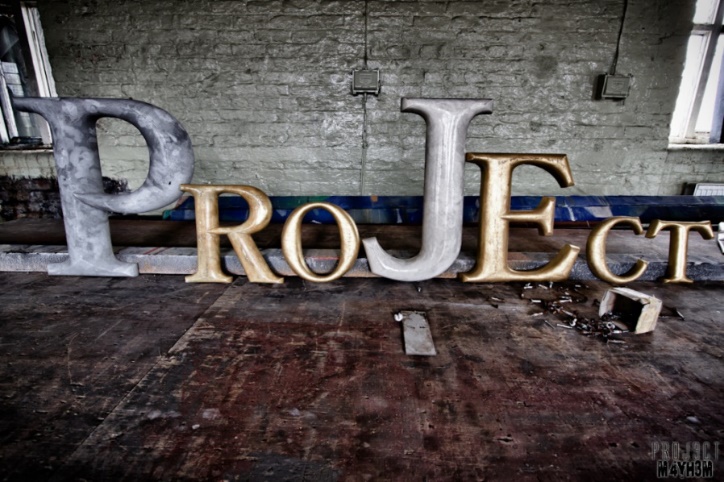 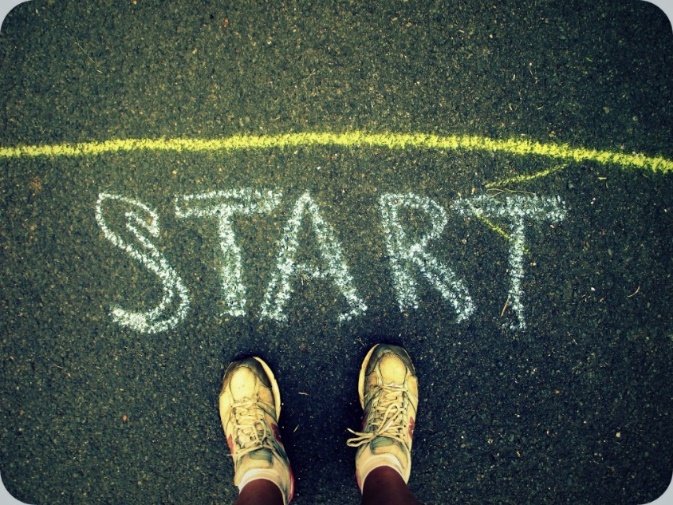 Credits:
http://www.grassrootsfitness.ie/wordpress/index.php/kickstart/starting-line/
http://www.grassrootsfitness.ie/wordpress/index.php/kickstart/starting-line/
Slide 14
(C) Dennis Kafura